Independence of The Czech Personal Data Protection Authority
The Annual Central and Eastern Europe Data Protection Authorities Conference
Belgrade 10-12 April 2013
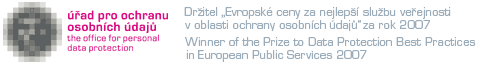 Brief historic overview
The Czech DPA was established by law
Act No. 101/2000 Coll., of April 4, 2000 on the Protection of Personal Data and on Amendment to Some Acts
The date of establishment was June 1, 2000
The first president was nominated in September, 2000
The first inspectors were appointed in October, 2000
Brief legal overview (1)
The Office shall be entrusted with the competence of a central administrative authority in the area of personal data protection
in the scope provided by this Act 
and additional competences provided by special legal regulation, international treaties which form part of the legal order, and directly applicable law of the European Communities.

The Office exercises the competence of a supervisory authority for the area of personal data protection following from international treaties which form part of the legal order.

The Office is hereby established with seat in Prague.
Brief legal overview (2)
POSITION COMPETENCE AND BUDGET OF THE OFFICE
Article 28

The Office is an independent body in its activities.
it shall act independently 
it shall observe only the Acts and other legal regulations.

The activities of the Office may be intervened with only on the basis of law.

The activities of the Office shall be paid for from a special chapter of the state budget of the Czech Republic.
ORGANISATION OF THE OFFICE
Staff shall consist of the President, inspectors, and other employees.
The provisions of the Labour Code shall apply to the employees of the Office, unless this Act provides otherwise.

Supervisory activities shall be carried out by inspectors and authorised employees (referred to as "the controlling persons").

An inspector shall carry out inspections, direct inspections, prepare the inspection report and perform other acts related to tasks of the Office.
President of the Office election - nomination
The Office is directed by the President
who shall be appointed and recalled by the President of the Czech Republic on the basis of a proposal of the Senate of the Parliament of the Czech Republic.
The President of the Office shall be appointed for a period of 5 years. The President may be appointed for the maximum of two successive terms.
The President of the Office may be only a citizen of the Czech Republic who:
enjoys legal capacity,
is impeccable, meets the conditions prescribed by a special regulation and for whom it can be assumed in relation to his knowledge, experience and moral qualities that he will serve his position properly,
has completed university education.
President of the Office - position
The position of the President shall not be compatible
with the positions of a Member of the Parliament or Senator,
with judge, state attorney, 
with any position in the state administration, a position of a member of a territorial self-administration body and with the membership in political parties and movements.
with any other paid position, be in some other labour relationship, or perform any gainful activity, with the exception of administration of his own property and scientific, pedagogical, literal, journalistic and artistic activities, 
The President shall have the right to a salary, reimbursement of expenses and consideration in kind as the President of the Supreme Audit Office.
The President of the Office shall be recalled from his position
if he ceases to meet any of the conditions for his appointment.
if he fails to perform his position for a period of 6 months.
Inspectors of the Office
An inspector shall be appointed and recalled by the President of the Czech Republic on the basis of a proposal of the Senate of the Parliament of the Czech Republic.
shall be appointed for a period of 10 years. 
may be appointed repeatedly.

An inspector shall carry out inspections, direct inspections, prepare the inspection report and perform other acts related to tasks of the Office.

The activities shall be carried out by 7 inspectors of the Office.
Inspectors of the Office
An inspector may be only a citizen of the Czech Republic who enjoys legal capacity, has no criminal record, meets the conditions prescribed by a special legal regulation and has completed professional university education.

The position of an inspector shall not be compatible
with the positions of a Member of Parliament or Senator, judge, state attorney, any position in the state administration, a position of a member of a territorial self-administration body and membership in political parties and movements. 

The inspectors shall have the right to a salary, reimbursement of expenses and consideration in kind as the members of the Supreme Audit Office.

An inspector shall be recalled from his position if he ceases to meet any of the conditions for his appointment.
Independent status of The Czech DPA – comparison with proposal for a regulation
Independence:
Legal = DPA and its competence
Personal = election and nomination (President, Inspectors, staff)
Financial = budget
Organizational  = links to the Parliament
The Czech DPA has is fully independent 
Article 47 of the newly drafted  EU regulation
Thank you for attention.
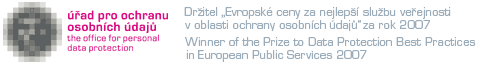